ФІЗІОТЕРАПІЯ В КОСМЕТОЛОГІЇ
ІСТОРІЯ ВИНИКНЕННЯ ТА СТАНОВЛЕННЯ КОСМЕТОЛОГІЇ ЯК НАУКИ
Предмет та методи фізІОТЕРАПії в косметології. Загальні терміни та поняття в косметології. Анатомо-фізіологічні властивості шкіри. Визначення типу шкіри.
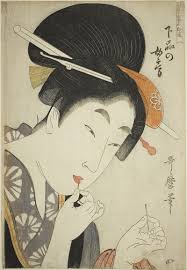 ДОГЛЯД ЗА ШКІРОЮ ОБЛИЧЧЯ
Хвороби шкіри. Фактори ризику. Запобігання передчасному старінню шкіри. Профілактика захворювань шкіри. Косметологічні проблеми при захворюваності шкіри.
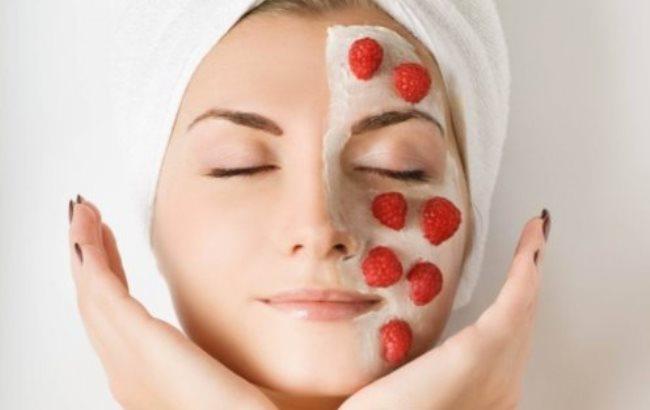 ВПРАВИ ДЛЯ УСУНЕННЯ ЗМОРШОК
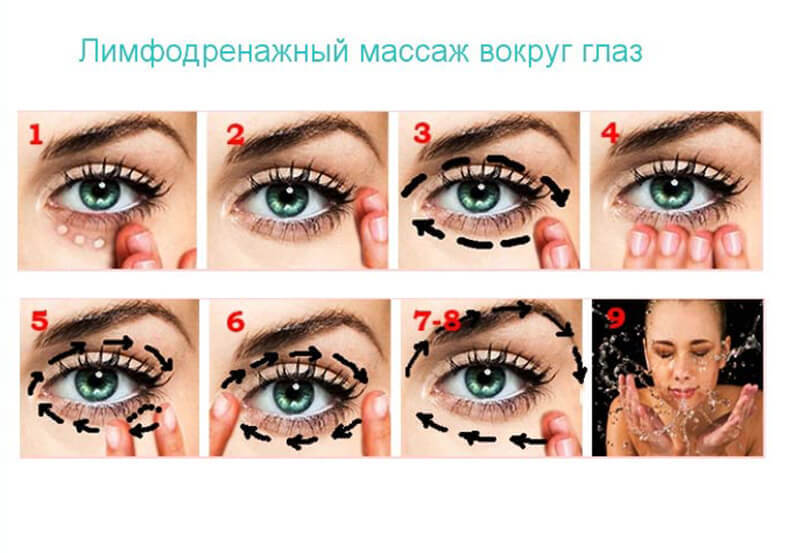 ДОГЛЯД ЗА ШИЄЮ
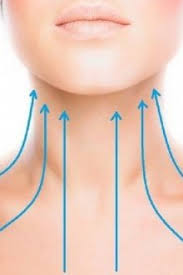 косметичні маски, компреси, примочки, парові ванни, гімнастика для очей та шиї. Фізичні вправи для покрашення вигляду шиї та запобігання зморшкам.
АРОМАТЕРАПІЯ В КОСМЕТОЛОГІЇ
Типи ефірних олій. Ефірні олії для догляду за шкірою обличчя і шиї. Аромамасаж тіла: різновидності, методика проведення.
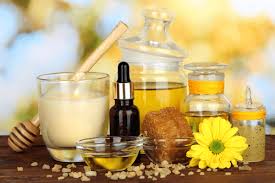 ФІЗИЧНА  РЕАБІЛІТАЦІЯ  ПРИ ЦЕЛЮЛІТІ
Правильне харчування. Дихальні вправи. Вправи для покращення кровообігу. Основні прийоми масажу при целюліті.
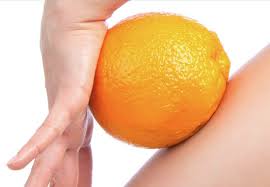 АПАРАТНА КОСМЕТОЛОГІЯ
вакуумна чистка (масаж), вібромасаж. міостИмуляція. хімічний пілінг. дермабразія, ультразвукова терапія, ліфтинг
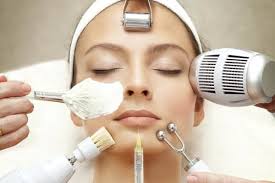 ІН'ЄКЦІЙНА КОСМЕТОЛОГІЯ
Основні ін'єкційні препарати. Показання та протипоказання 
до проведення мезотерапії.
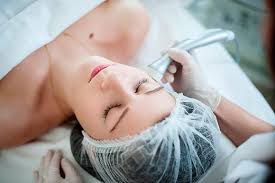